Irrational Love Series Campaign
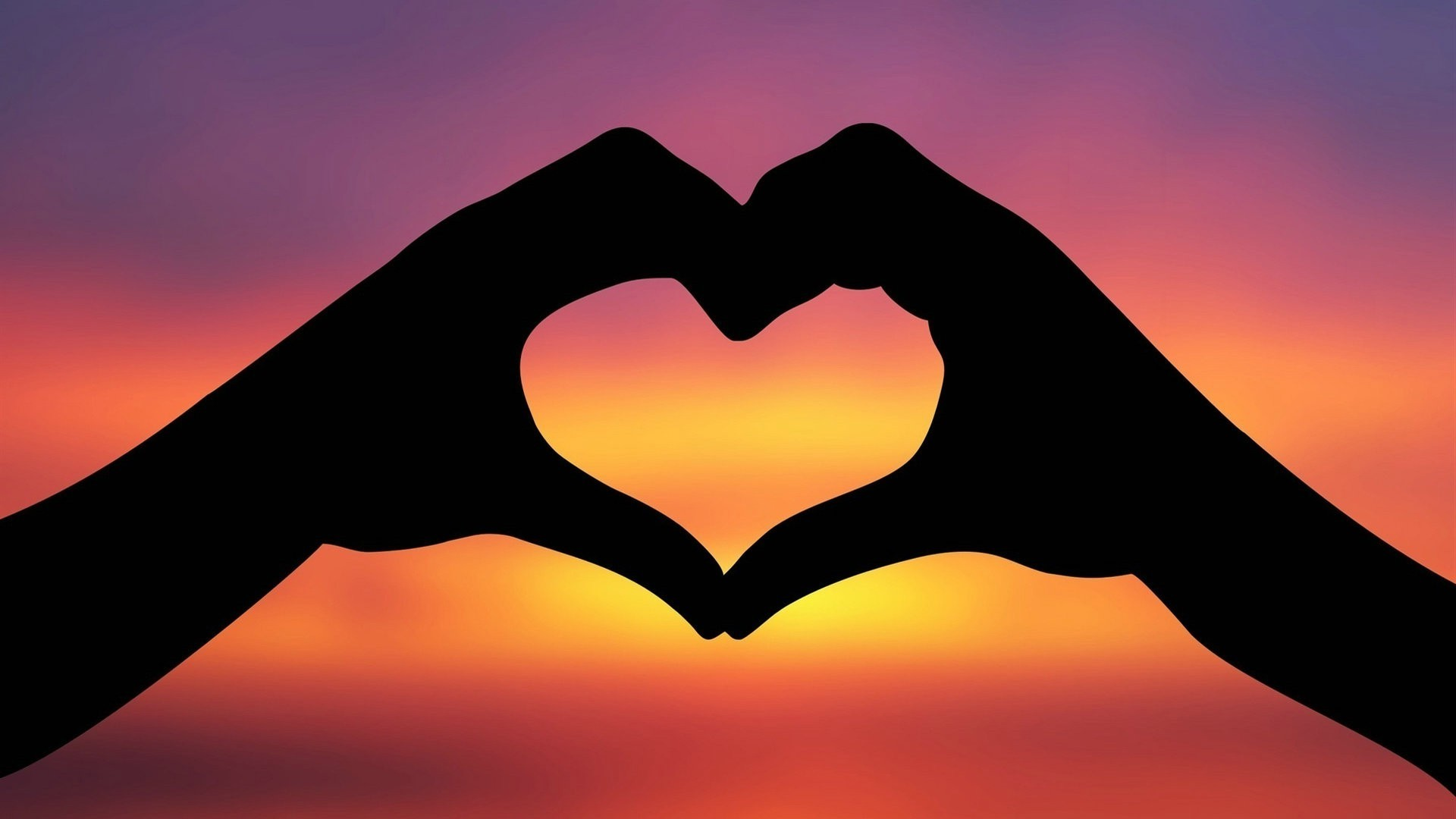 Love Pays Attention
Rag Dolls
Genesis 1:31
“Then God saw everything that He had made, and indeed it was very good.”
Psalm 8:5
For You have made him a little lower than the angels, And You have crowned him with glory and honor.
The Love we are used to
Eros -the kind of love I give to what satisfies my desires or fulfills my appetites
Love creates value in what is loved
Romans 5:6
“For when we were still without strength, in due time Christ died for the ungodly. 7 For scarcely for a righteous man will one die; yet perhaps for a good man someone would even dare to die. 8 But God demonstrates His own love toward us, in that while we were still sinners, Christ died for us.”
Isaiah 64:6
But we are all like an unclean thing,And all our righteousnesses are like filthy rags;
Different type of Love
Agape love – Charity

was used to express love in the form of a pure gift
The Sinner woman Luke 7
Love means being “for”  the one who is loved
If I am “for” someone I am willing to risk saying painful things, if pain is the only way to bring growth 

“for the Lord disciplines those whom he loves.”
Ephesians 5:27
“ that He might present her to Himself a glorious church, not having spot or wrinkle or any such thing, but that she should be holy and without blemish.
Love longs for the person to enter into the splendor that God intends – no spots, no wrinkles, no blemishes
Love delights in and enjoys the one Who is loved
One of the greatest miracles God performs is his attentiveness to us
Numbers 6:24-26
The Lord bless you and keep you;
25 The Lord make His face shine upon you,
And be gracious to you;
26 The Lord [a]lift up His countenance upon you,
And give you peace.” ’
John 9:1
“as he walked along, he [Jesus] saw a man blind from birth.”
Living in God’s love requires eyes that notice.
John 9:2
2 And His disciples asked Him, saying, “Rabbi, who sinned, this man or his parents, that he was born blind?”
When we judge people, we feel less of an obligation to suffer with and for them
The main place you do the work of God is as you go along.
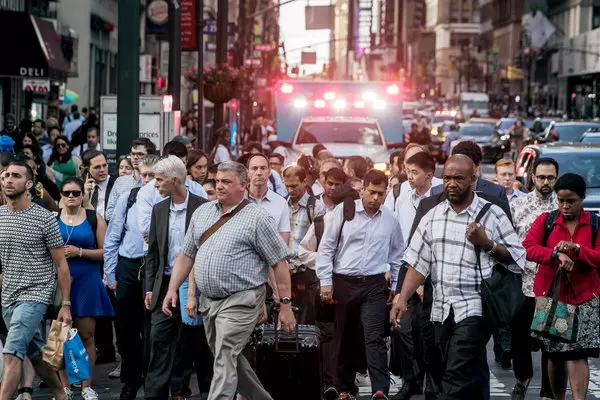 John 9:8-9
“The neighbors and those who had seen him before as a beggar began to ask, ‘Is this not the man who used to sit and beg?’ Some were saying, ‘It is he.’ Others were saying, ‘No, but it is someone  like him.’ He kept saying,‘ I am the man.’”
Spiritual Attention Deficit Disorder
Stillness is always the prerequisite for receptivity.
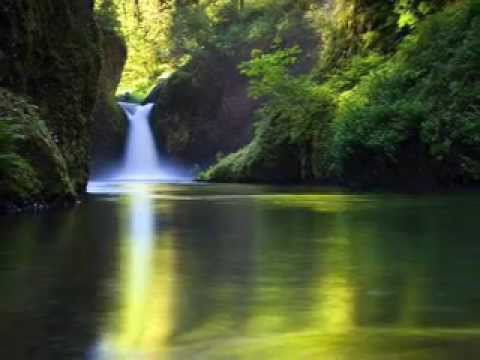 Psalm 131:1-2
“Lord, my heart is not haughty,Nor my eyes lofty.Neither do I concern myself with great matters,Nor with things too profound for me.
2 Surely I have calmed and quieted my soul,Like a weaned child with his mother;Like a weaned child is my soul within me.”
Weaning means learning to live in stillness with unfulfilled desires.
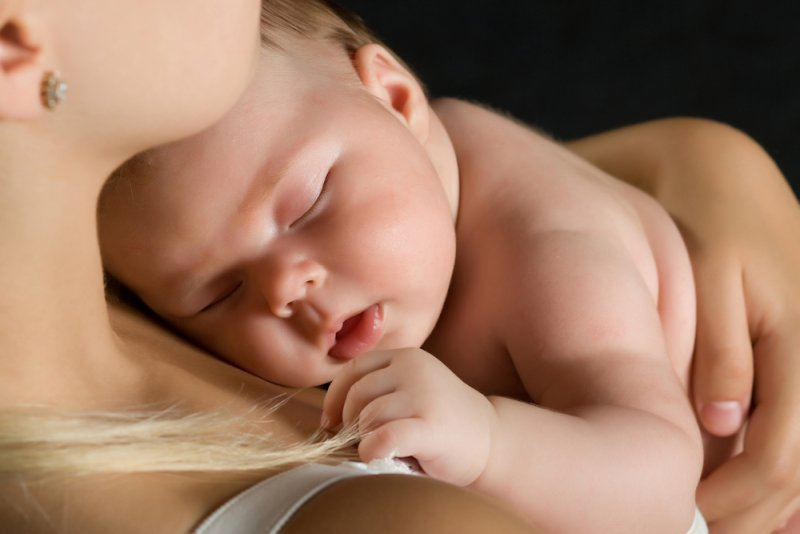 A still soul  is the soul that is listening to God
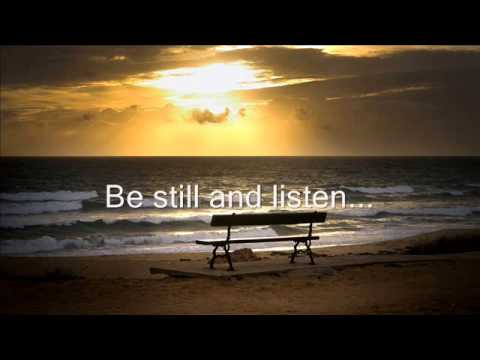